Uomo e maleun rapporto problematico
Scuola della Parola
2015-2016
Il male come esperienza umana di fallimento e di prostrazione
Male
Male/dolore

Male/sofferenza

Male/caducità

Male/morte
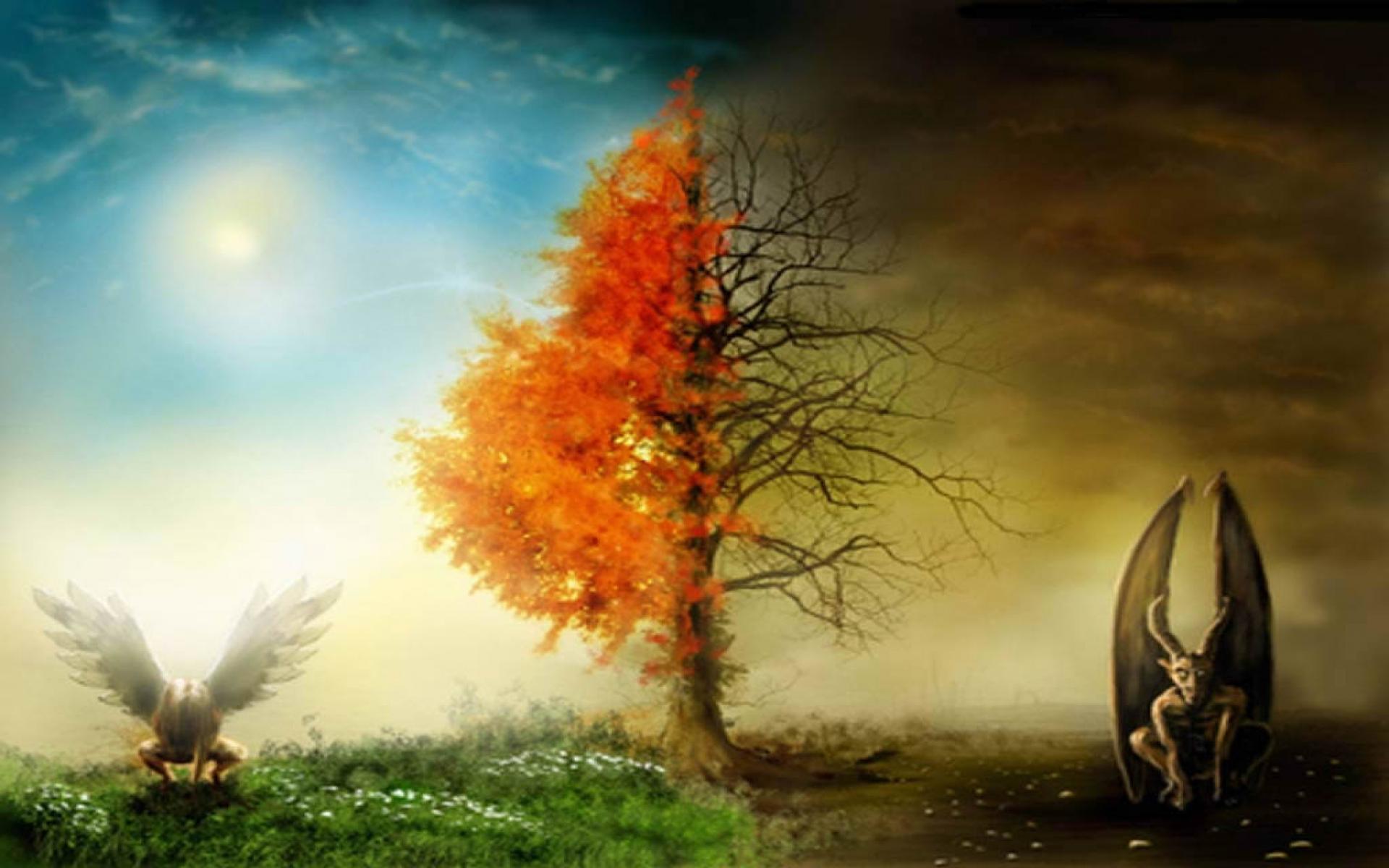 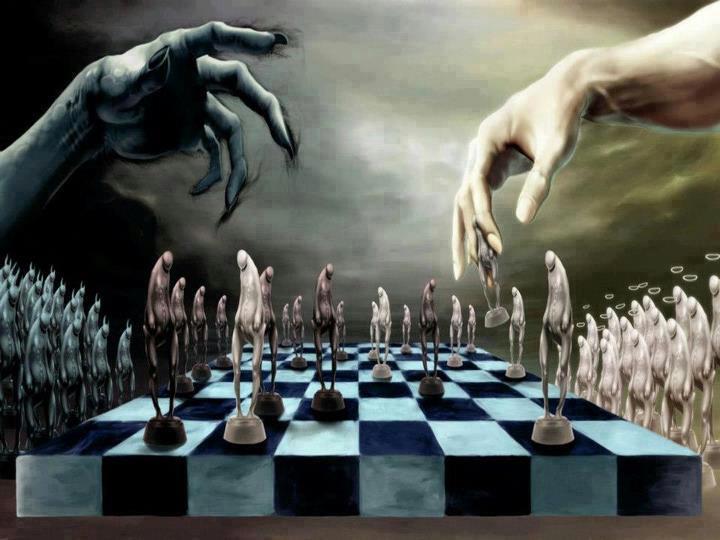 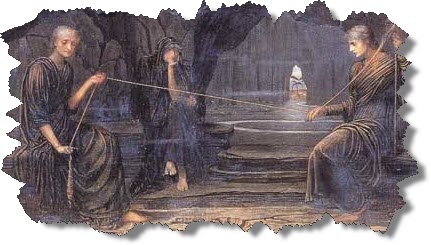 Le Parche (in latino Parcae), nella mitologia romana, sono il corrispettivo delle Moire greche.
In origine si trattava di una divinità singola, Parca, dea tutelare della nascita. Successivamente le furono aggiunte Nona e Decima, che presiedevano agli ultimi mesi di gravidanza. Figlie di Zeus e Temi, la Giustizia. Esse stabilivano il destino degli uomini. In arte e in poesia erano raffigurate come vecchie tessitrici scorbutiche o come oscure fanciulle. In un secondo momento furono assimilate alle Moire (Clòto,Làchesi e Àtropo) e divennero le divinità che presiedono al destino dell'uomo. La prima filava il filo della vita; la seconda dispensava i destini, assegnandone uno a ogni individuo stabilendone anche la durata; la terza, l'inesorabile, tagliava il filo della vita al momento stabilito. Le loro decisioni erano immutabili: neppure gli dèi potevano cambiarle. Venivano chiamate anche Fatae, ovvero coloro che presiedono al Fato (dal latino Fatum ovvero "destino").
Lattanzio (3°-4° secolo)
“Dio
 vuole eliminare il male e non può;
oppure può e non vuole;
oppure non vuole e non può
oppure vuole e può”
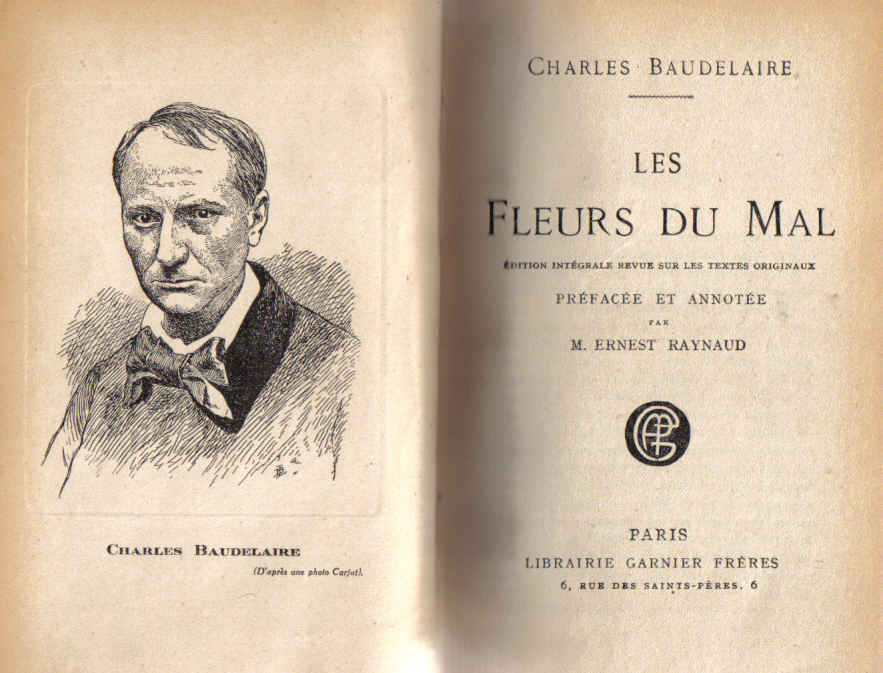 Il fiore del mare
La stoltezza, l'errore, il peccato, l'avarizia, abitano i nostri spiriti e agitano i nostri corpi; noi nutriamo amabili rimorsi come i mendicanti alimentano i loro insetti. I nostri peccati sono testardi, vili i nostri pentimenti; ci facciamo pagare lautamente le nostre confessioni e ritorniamo già pel sentiero melmoso, convinti d'aver lavato con lagrime miserevoli tutte le nostre macchie.
 È Satana Trismegisto che culla a lungo sul cuscino del male il nostro spirito stregato, svaporando, dotto chimico, il ricco metallo della nostra volontà. Il Diavolo regge i fili che ci muovono! Gli oggetti ripugnanti ci affascinano; ogni giorno discendiamo d'un passo verso l'Inferno, senza provare orrore, attraversando tenebre mefitiche.
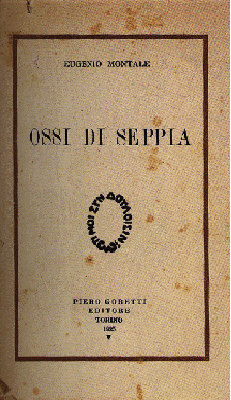 Spesso il male di vivere ho incontrato
era il rivo strozzato che gorgoglia
era l'incartocciarsi della foglia
riarsa, era il cavallo stramazzato.
 
Bene non seppi, fuori del prodigio
che schiude la divina Indifferenza:
era la statua nella sonnolenza
del meriggio, e la nuvola, e il falco alto levato.
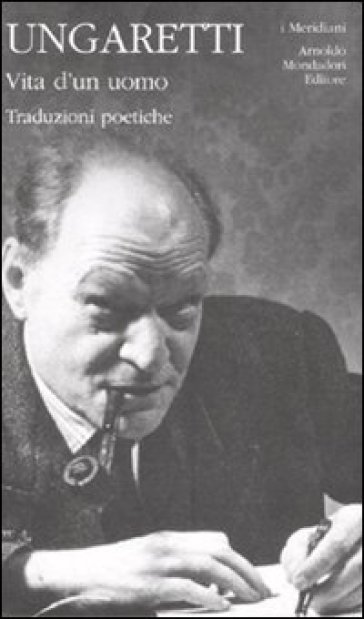 DANNAZIONE

Chiuso fra le cose mortali

(anche il cielo stellato finirà)

perché bramo Dio?
Cercare il senso
Togliere la maschera la male, guardandolo in faccia, è già il primo passo per esorcizzarlo ritrovando non il vuoto, ma la figura vivente di Dio e soprattutto del crocifisso
Gen 1
Tutto è “cosa buona”

Umano è “cosa MOLTO buona”

La creaturalità e la finitidine non sono male!!!
Sap 1,13-14
12Non affannatevi a cercare la morte con gli errori della vostra vita,non attiratevi la rovina con le opere delle vostre mani,13perché Dio non ha creato la mortee non gode per la rovina dei viventi.14Egli infatti ha creato tutte le cose perché esistano;le creature del mondo sono portatrici di salvezza,in esse non c'è veleno di morte,né il regno dei morti è sulla terra.
Gen 3
1Il serpente era il più astuto di tutti gli animali selvatici che Dio aveva fatto
Polarità dell’esistenza
Sir 33,14-15

“14Di fronte al male c'è il bene,di fronte alla morte c'è la vita;così di fronte all'uomo pio c'è il peccatore.15Considera perciò tutte le opere dell'Altissimo:a due a due, una di fronte all'altra.”
Gen 4
6Il Signore disse allora a Caino: 
"Perché sei irritato e perché è abbattuto il tuo volto? 
7Se agisci bene, non dovresti forse tenerlo alto? 
Ma se non agisci bene, il peccato è accovacciato alla tua porta; verso di te è il suo istinto, e tu lo dominerai".
Sir 15,11ss.
11Non dire: "A causa del Signore sono venuto meno", perché egli non fa quello che detesta.12Non dire: "Egli mi ha tratto in errore",perché non ha bisogno di un peccatore.13Il Signore odia ogni abominio:esso non è amato da quelli che lo temono.14Da principio Dio creò l'uomoe lo lasciò in balìa del suo proprio volere.15 Se tu vuoi, puoi osservare i comandamenti;l'essere fedele dipende dalla tua buona volontà . 



16Egli ti ha posto davanti fuoco e acqua:là dove vuoi tendi la tua mano.17Davanti agli uomini stanno la vita e la morte :a ognuno sarà dato ciò che a lui piacerà. 
18Grande infatti è la sapienza del Signore;forte e potente, egli vede ogni cosa.19I suoi occhi sono su coloro che lo temono,egli conosce ogni opera degli uomini.20A nessuno ha comandato di essere empioe a nessuno ha dato il permesso di peccare.
Il male come assurdità, insensatezza, contraddizione
Il diavolo
Sap 2,21-24

21Hanno pensato così, ma si sono sbagliati;la loro malizia li ha accecati.22Non conoscono i misteriosi segreti di Dio,non sperano ricompensa per la rettitudinené credono a un premio per una vita irreprensibile.23Sì, Dio ha creato l'uomo per l'incorruttibilità,lo ha fatto immagine della propria natura.24Ma per l'invidia del diavolo la morte è entrata nel mondoe ne fanno esperienza coloro che le appartengono.
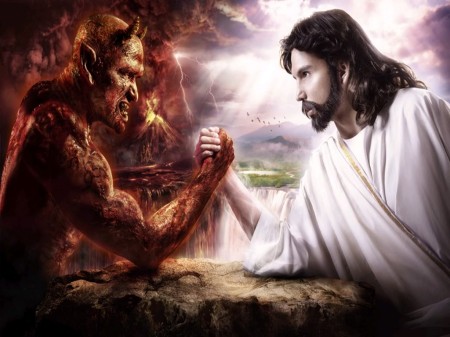 L’esperienza dell’uomo immerso nel peccato
“ Rm 7,18Io so infatti che in me, cioè nella mia carne, non abita il bene: in me c'è il desiderio del bene, ma non la capacità di attuarlo; 19infatti io non compio il bene che voglio, ma il male che non voglio. 20Ora, se faccio quello che non voglio, non sono più io a farlo, ma il peccato che abita in me. 21Dunque io trovo in me questa legge: quando voglio fare il bene, il male è accanto a me. 22Infatti nel mio intimo acconsento alla legge di Dio, 23ma nelle mie membra vedo un'altra legge, che combatte contro la legge della mia ragione e mi rende schiavo della legge del peccato, che è nelle mie membra.”
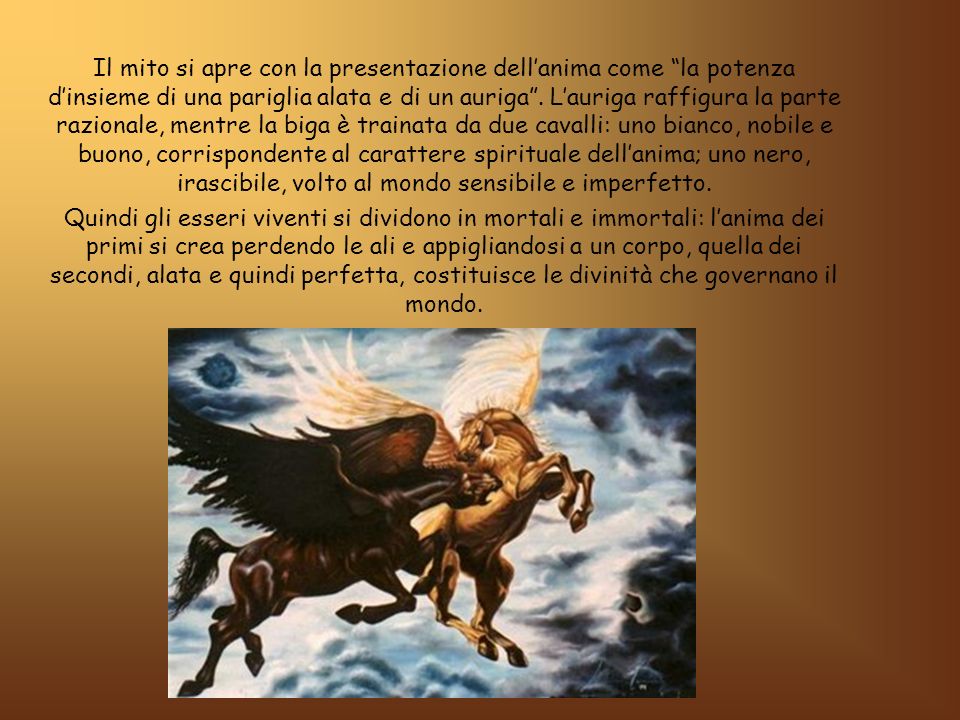 Il peccato
Gli interventi di Dio nella storia della salvezza tendono a ristabilire la comunione con lui, interrotta a causa del peccato
Peccato e alleanza
L’ambito di comprensione del peccato è quello simbolico dell’alleanza

L’alleanza non è personale, ma comunitaria. Perciò il peccato è valutato come un detrimento sociale e collettivo
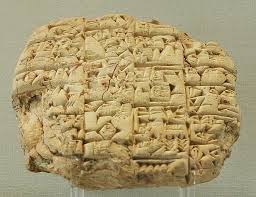 Termini ebraici
Ḥatta’: mancare lo scopo, il bersaglio, trasgredire un uso e consuetudine
‘Awon: commettere un’ingiustizia a livello giuridico
Peša‘: indica la ribellione contro l’autorità religiosa o politica
Raša‘: colpevole di reato
Nebalah: indica la follia di un uomo insensato e malvagio
Metafore di peccato
Adulterio/tradimento
Ingiustizia giudiziaria
Idolatria
Perdita del sentiero
Prostrazione sulla polvere
Abbandono ai nemici
Dal peccato rituale involontario alla trasgressione consapevole
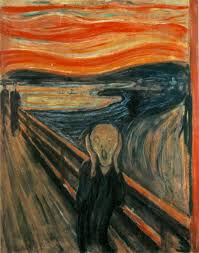 Peccato contro….
DIO
IL PROSSIMO
IDOLATRIA

MAGIA

BESTEMMIA

FALSO GIURAMENTO
RIBELLIONE VS. GENITORI

SEQUESTRO DI PERSONA

ADULTERIO

ASSASSINIO

INGIUSTIZIA VS. POVERI
CARETTERISTICHE DEL PECCATO
INFRAZIONE DELL’ALLEANZA 
CONTRO LA SOCIETÀ 
E COME OFFESA AL PARTNER
1. Rottura con Dio
Dis-obbedienza a Dio

Infedeltà coniugale

Voltare le spalle all’alleato
2. Ingratitudine
Non grati verso la “santità/predilezione”

Strumentalizzare e abusare della fedeltà di Dio

Perdita di fiducia in lui (Gen 3)
3. Hybris
Rifiuto della sua attenzione verso la creatura, fino a volersi identificare col Creatore

Daniele sconfigge la tracotanza di Nabucodonosor

Giovanni quella di Erode

Nell’Apocalisse quella di Roma